2024-2025
SEMINARIO DISTRITAL
DISTRITO 2202
TARRAGONA, 26 OCTUBRE 2024
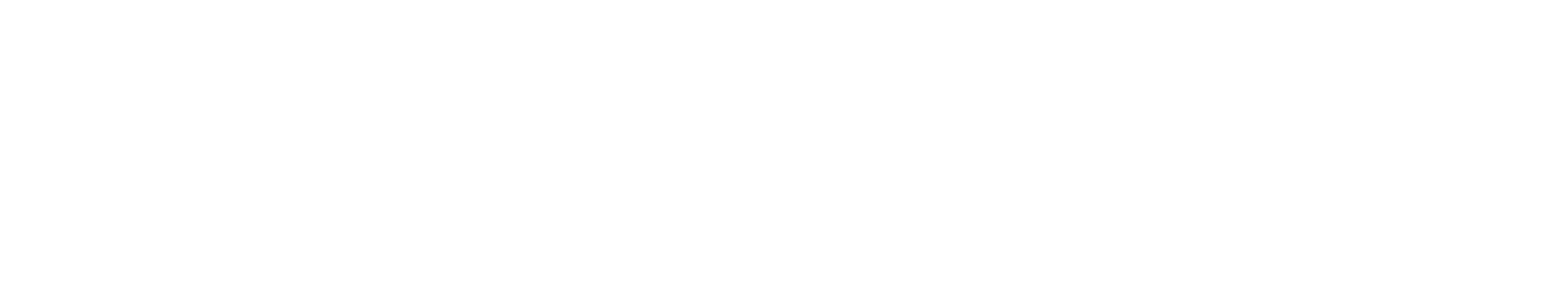 Distrito 2202
DISTRITO 2202SEMINARIO DISTRITAL
ALODIA GARCIA FRISACHFACILITADOR DISTRITAL DE APRENDIZAJE
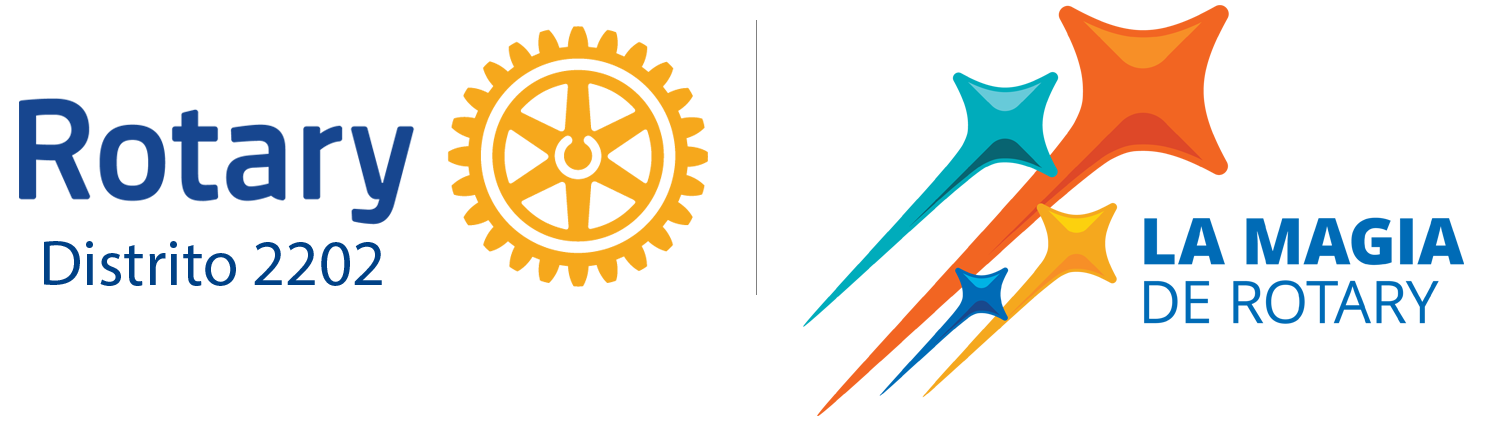 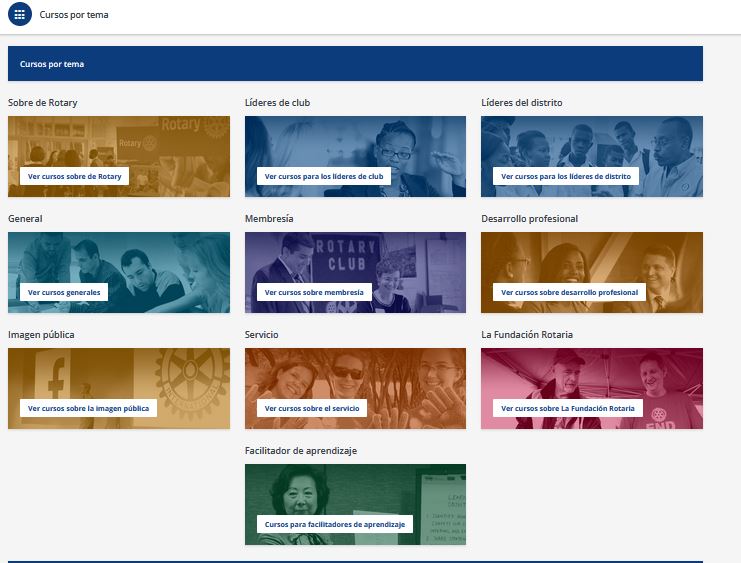 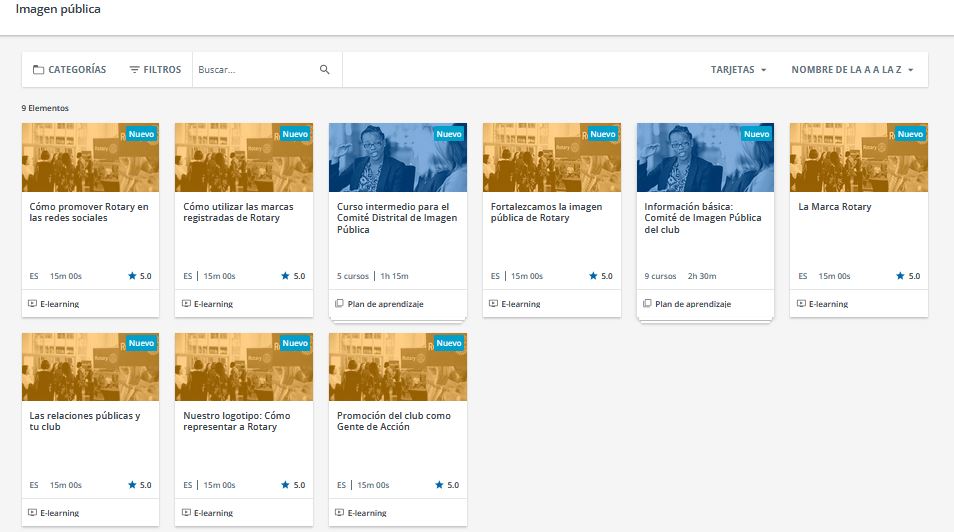 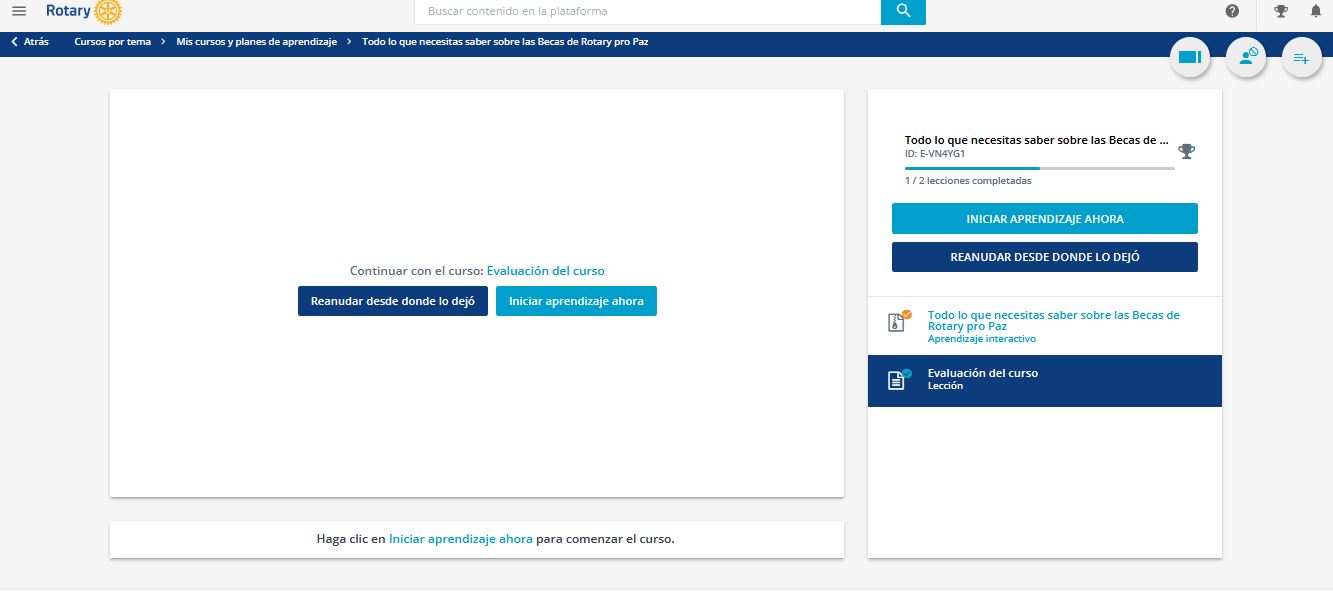 03
EVALUACIÓN INTERNA OBJETIVOS Y METAS
01
02
SEMINARIOSTALLERESCONFERENCIAS
CARGOS DE JUNTACOMITÉSSOCIOS
METAS DE FORMACIÓN EN CLUB
DISTRITO 2202SEMINARIO DISTRITAL
EJEMPLOS PRÁCTICOS
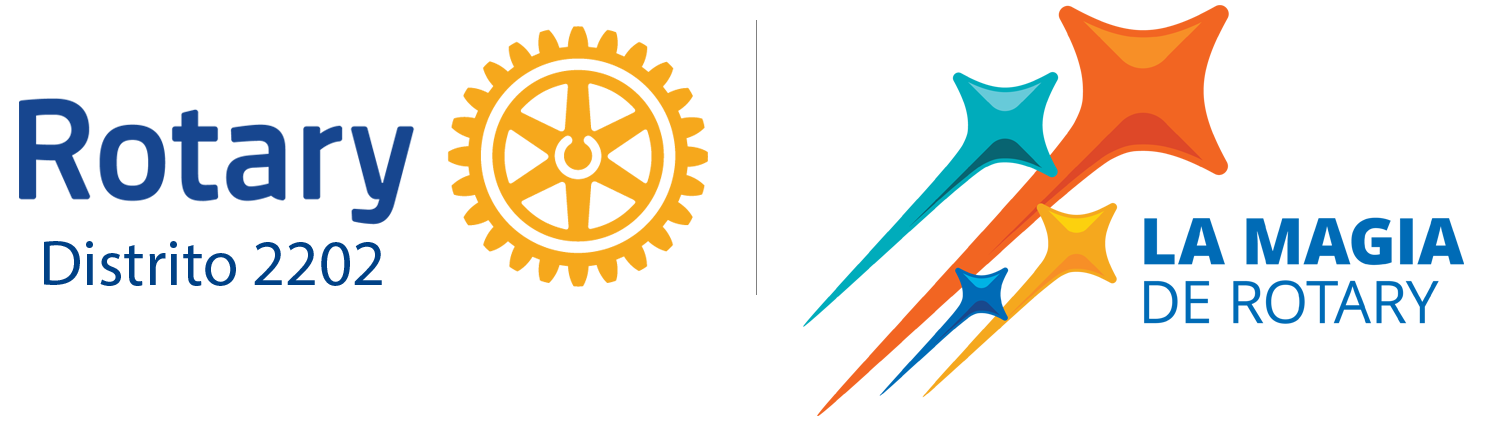 Rotary International es una organización global de clubes de servicio que reúne a personas de diversas profesiones y antecedentes con el objetivo de hacer el bien en sus comunidades y en el mundo.  Fundada en 1905, Rotary se centra en principios como la amistad, la ética y el servicio a los demás. Los rotarios trabajan en proyectos que abordan problemas como la pobreza, la educación, la salud y la paz. Además, promueven la comprensión internacional y la buena voluntad a través de intercambios culturales y programas de desarrollo. ¡Es una gran manera de conectar con otros y hacer una diferencia positiva!
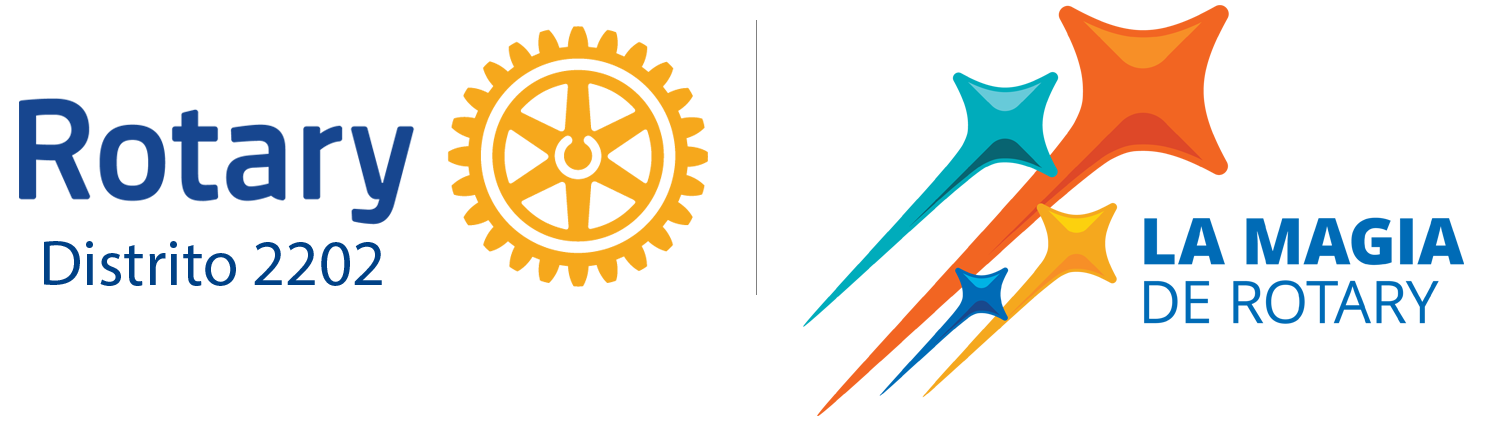 01 COMITÉ COMUNICACIÓN
02 COMITÉ PROYECTOS
PROGRAMAS DE JUVENTUDMEDIO AMBIENTE


IMPACTO EN LA SOCIEDAD
03 JUVENTUD Y NUEVOS SOCIOS
EVENTOS/CONFERENCIAS ABIERTOS AL PÚBLICO

CHARLAS EN UNIVERSIDADES

CHARLAS EN ENTIDADES LOCALES
REDES SOCIALES
DIVULGACIÓNBOLETINES/BLOGS
¿CÓMO DARNOS A CONOCER?
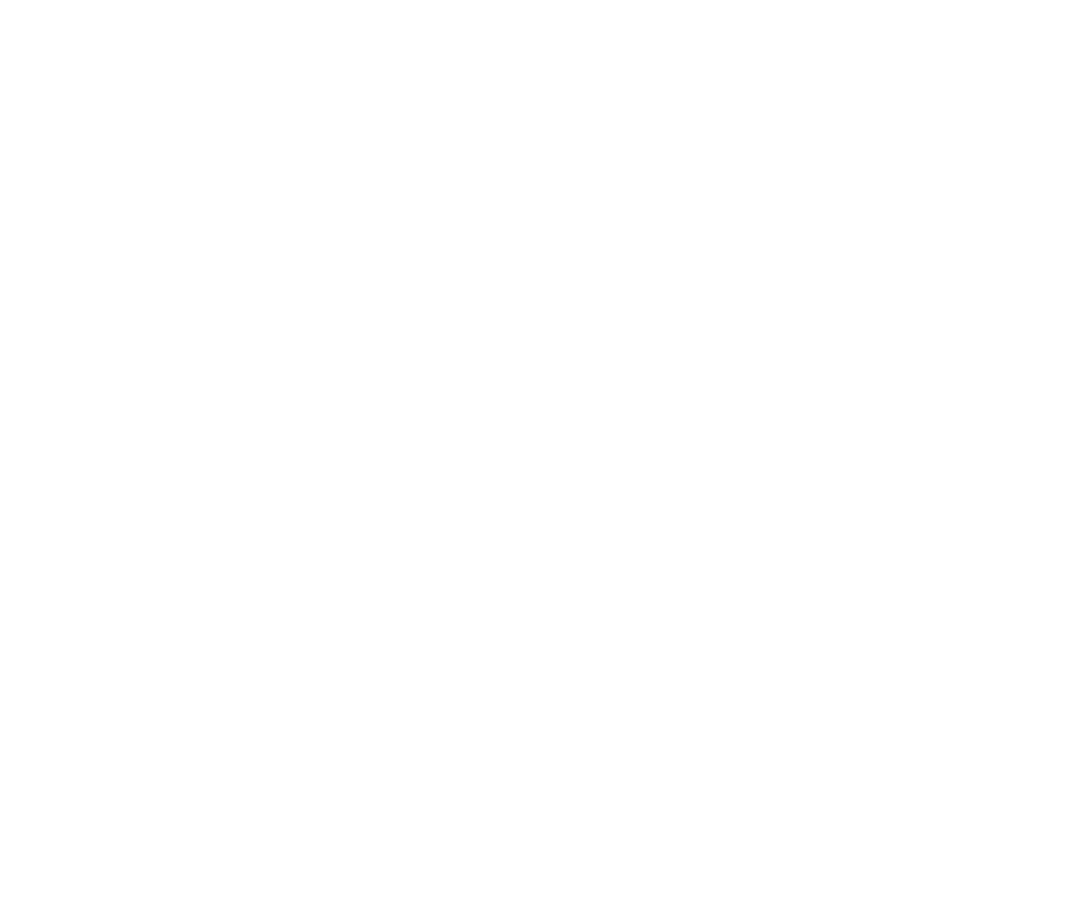 ¿PREGUNTAS?
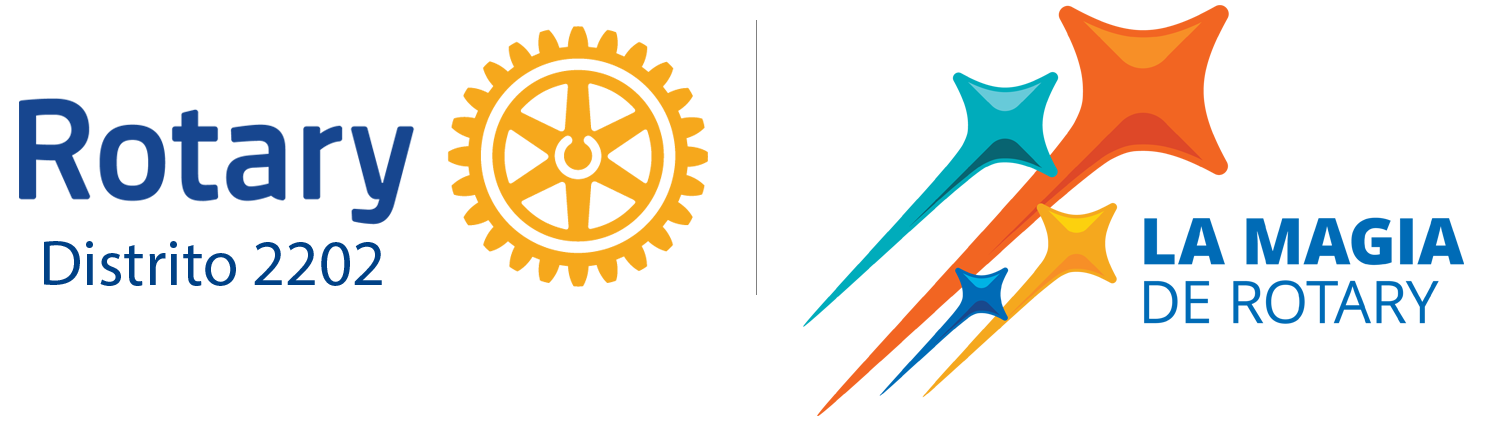